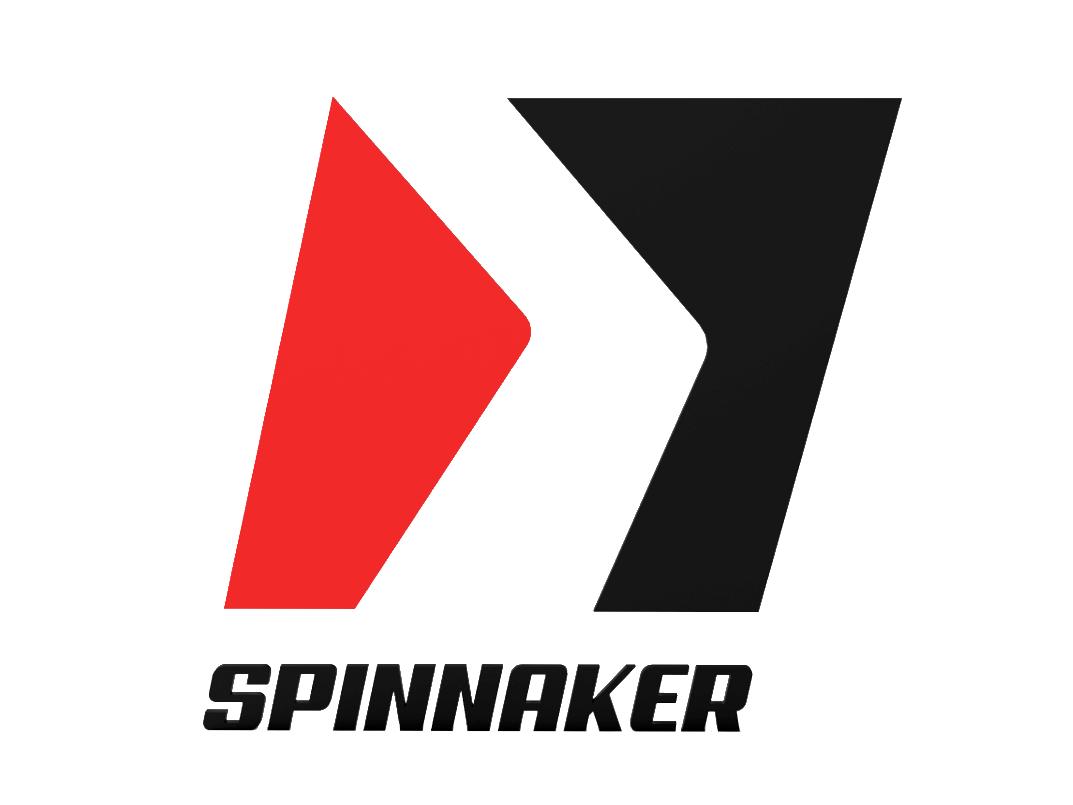 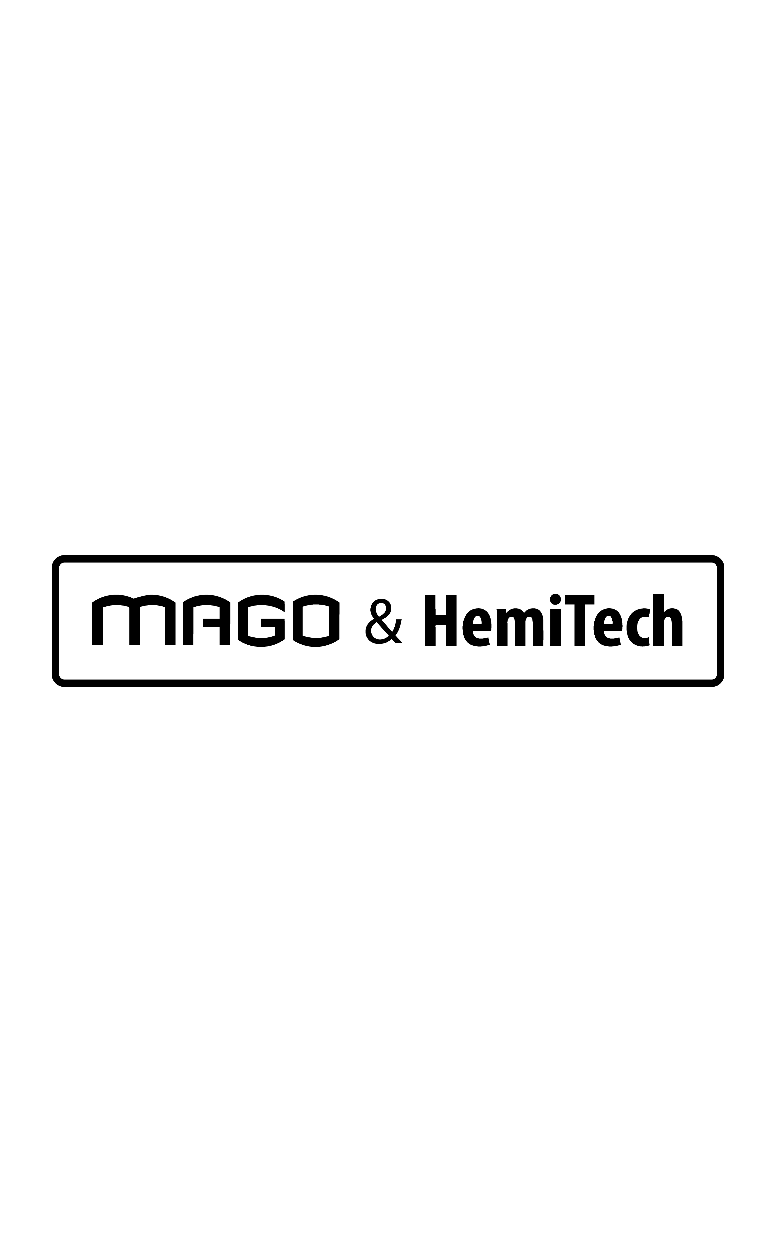 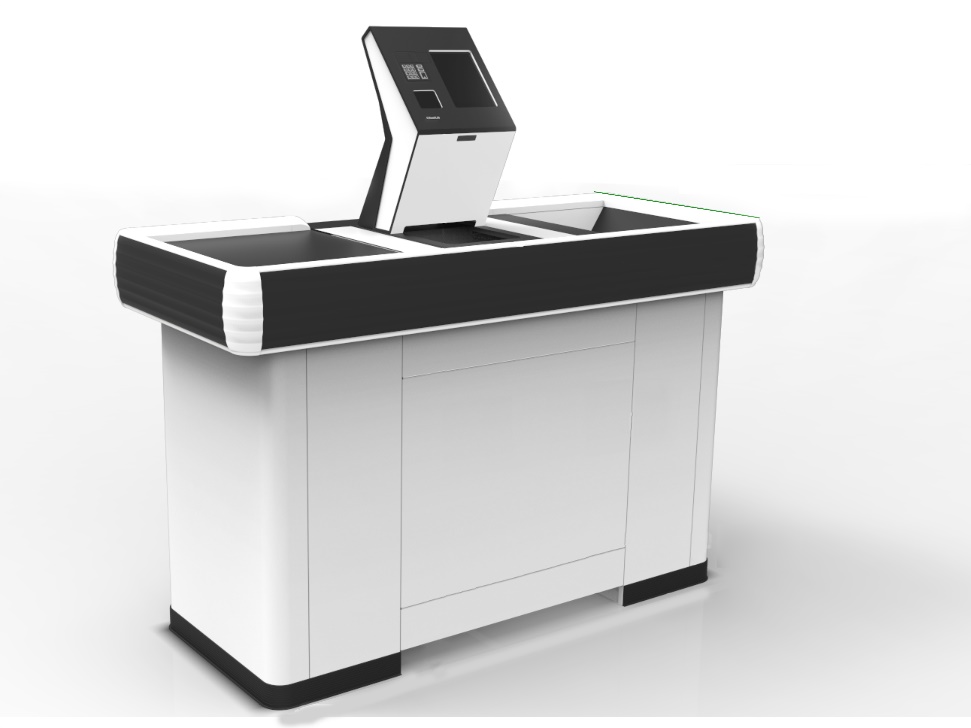 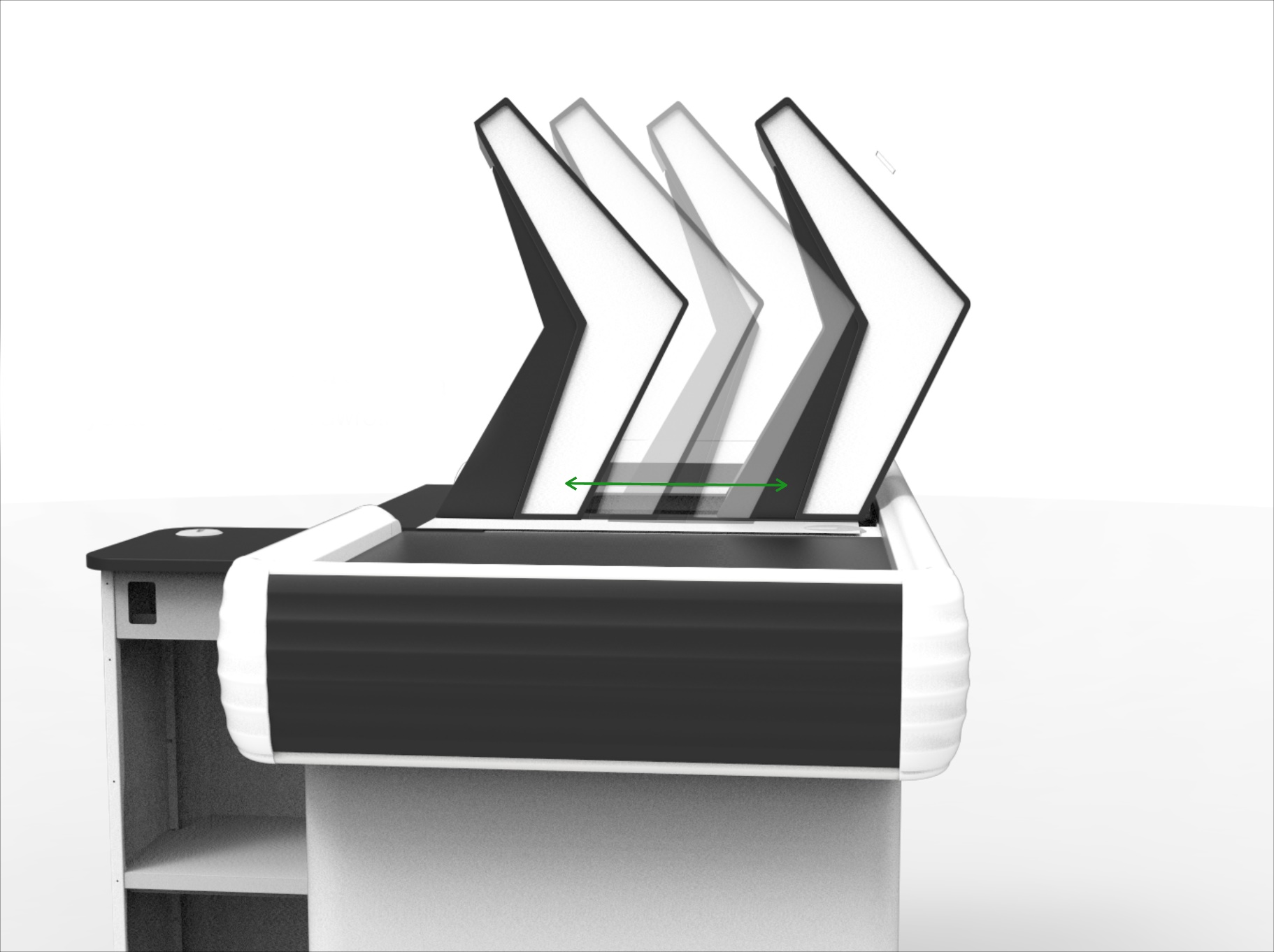 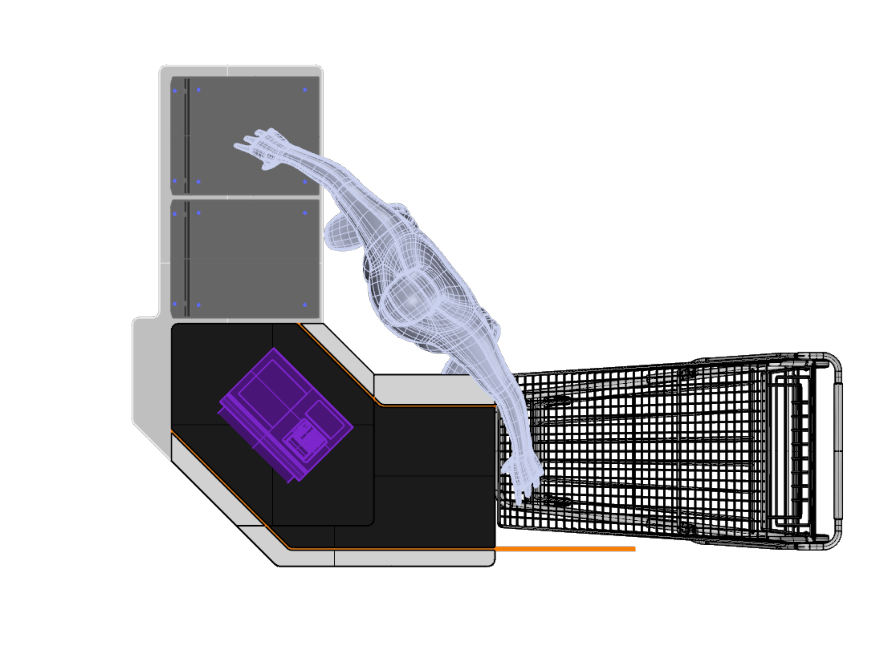 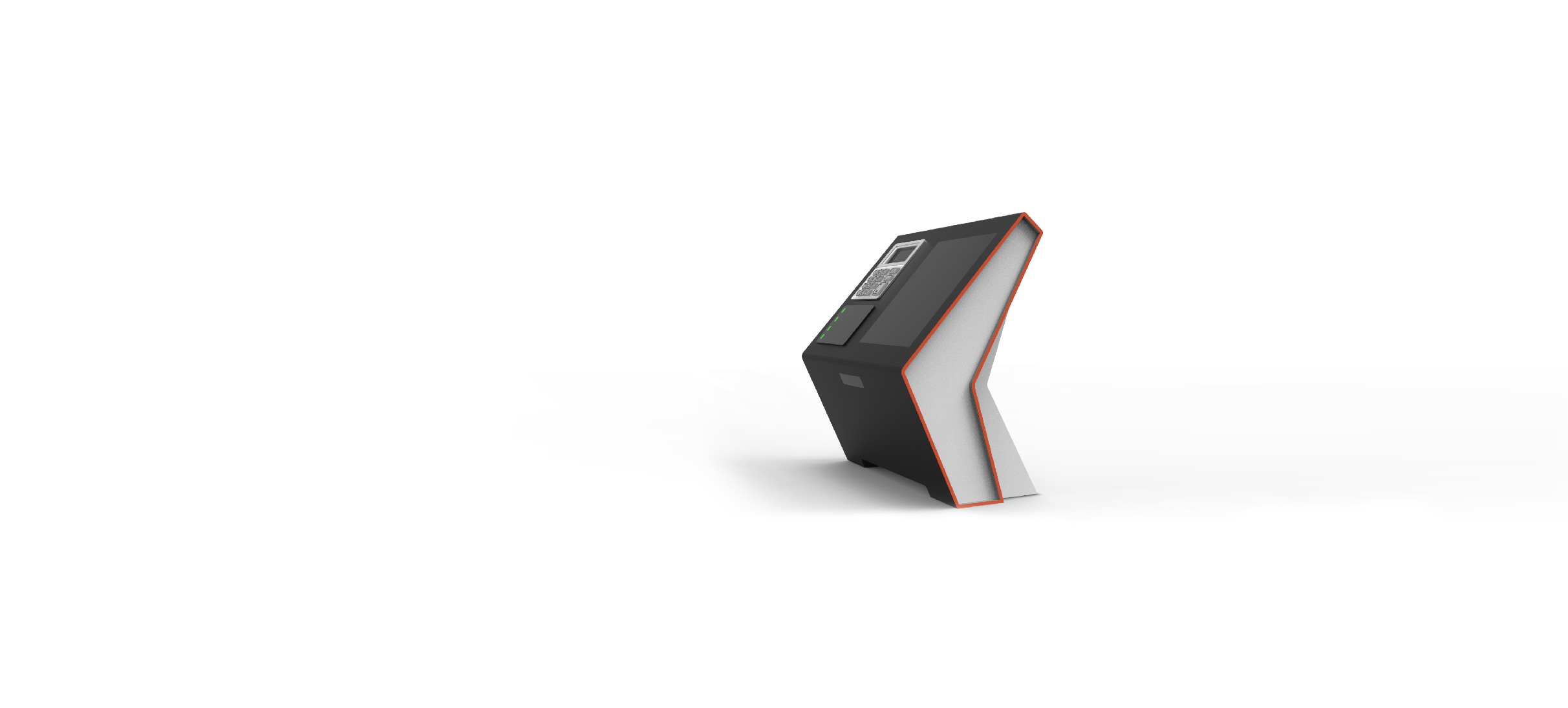 SPINAKERR DF
Korzyści:
Wszystkie stanowiska kasowe w sklepie mogą być zawsze otwarte
Nowoczesny design pozytywnie wpływa na wygląd sklepu 
Szybkie wdrożenie dzięki wykorzystaniu istniejącej na sklepie infrastruktury kasowej 
Poprzez wprowadzenie różnych wersji głowicy Spinnaker oraz rozdzieleniu płatności od skanowania możemy zaproponować konfigurację optymalną kosztowo dla każdego klienta
Oprogramowanie SCO zostało zoptymalizowane pod kątem szybkości skanowania zakupów przez klienta, dzięki czemu czas obsługi zmniejszył się
SPINAKERR DF
Model działania:
Skanowanie produktów przez kasjera
Koniec zmiany pracowniczej i przejście w tryb SCO
Skanowanie produktów przez klienta 
Płatność
Skan kodu QR i opuszczenie strefy
1.
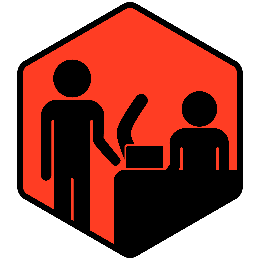 2.
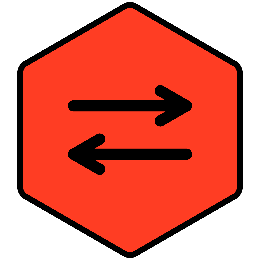 3.
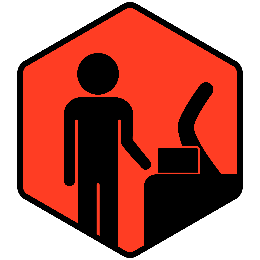 4.
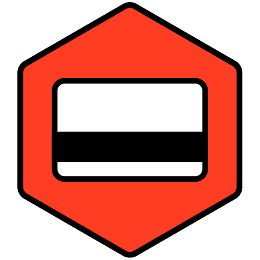 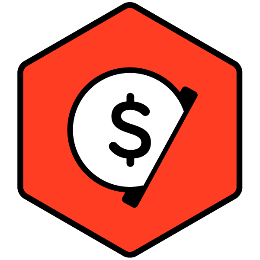 5.
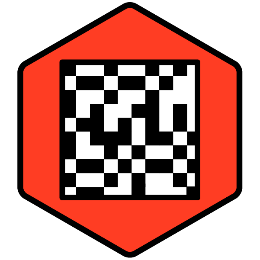 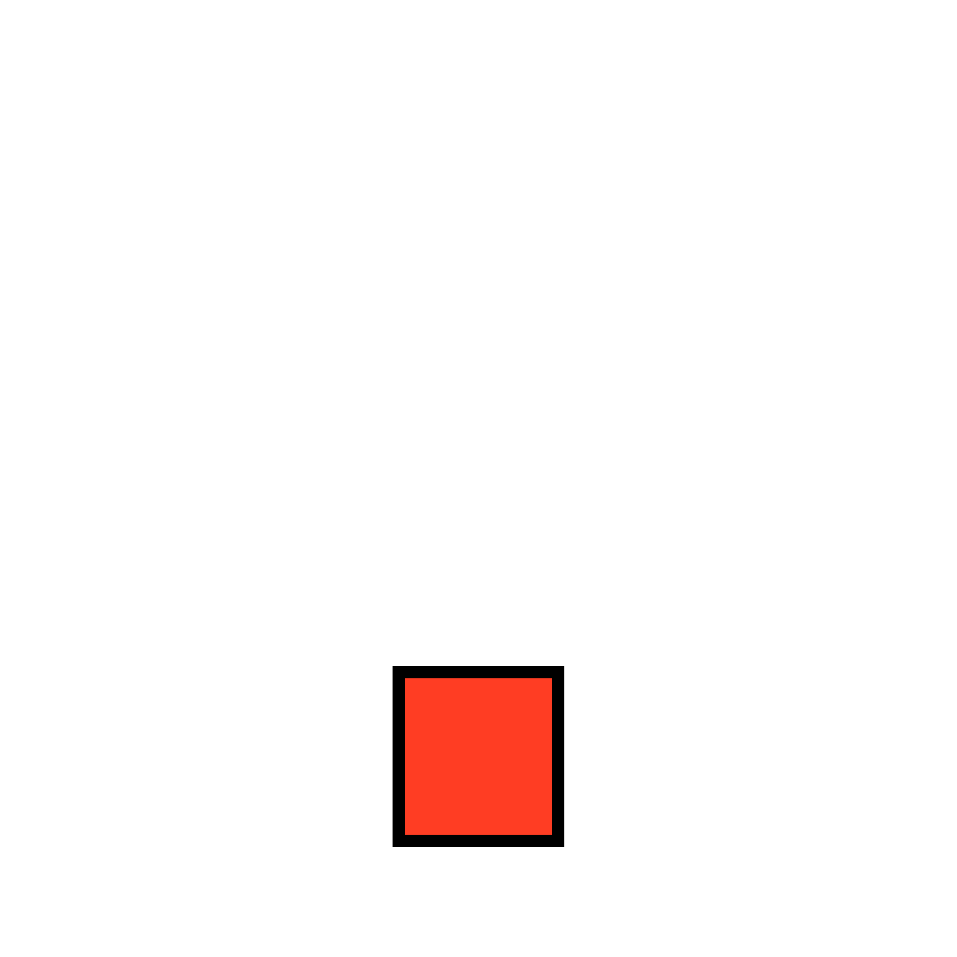 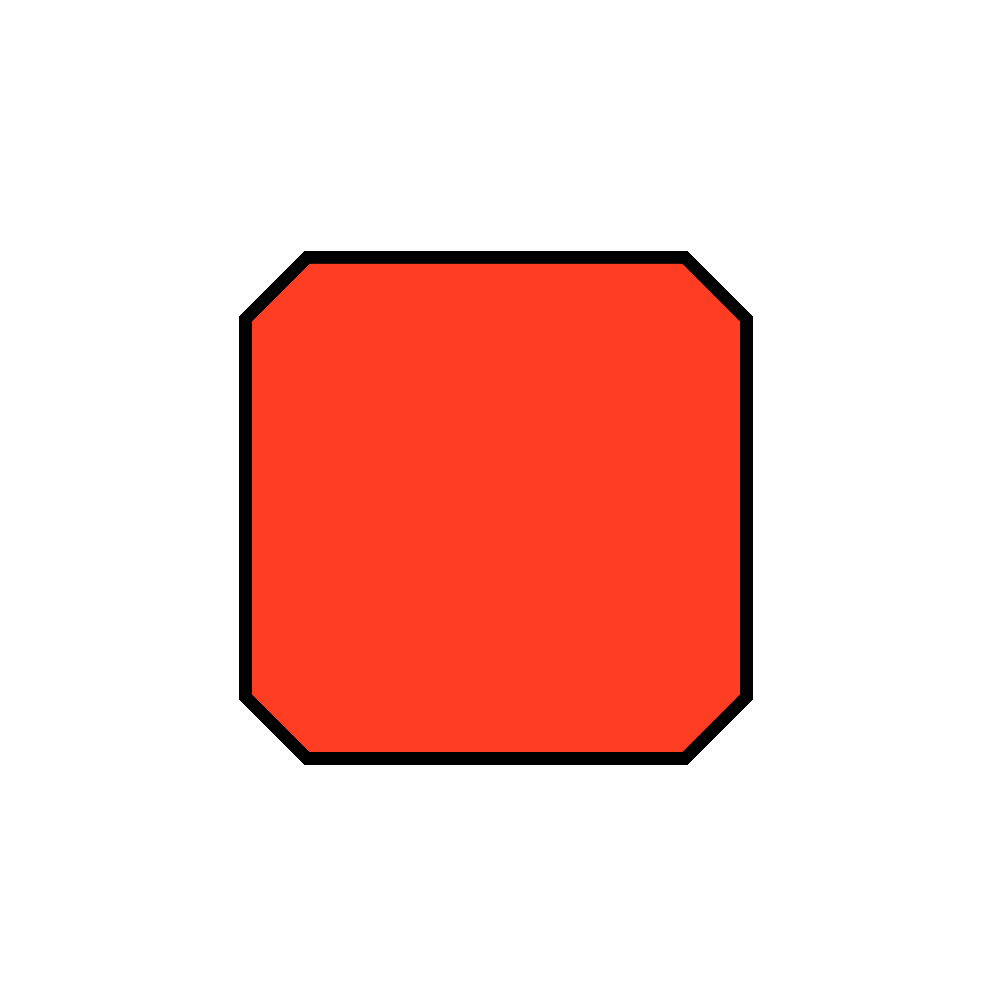 SPINAKERR DF
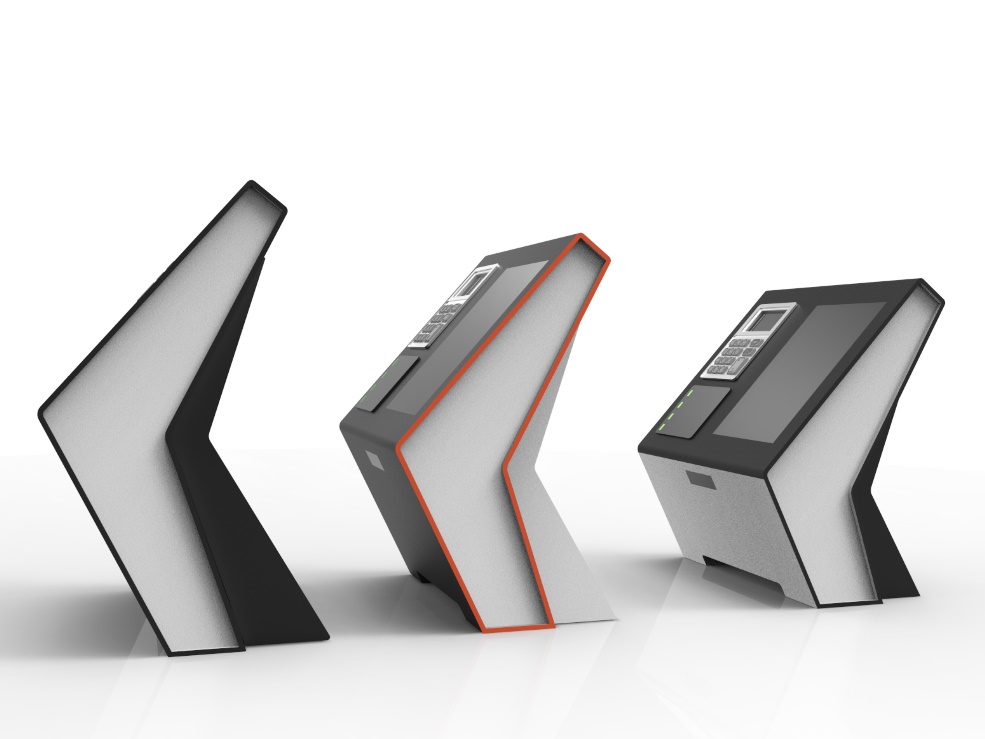 Podsumowanie:
Wiele możliwości konfiguracji strefy checkout
Szybkość implementacji dzięki możliwości zabudowy w działające w sklepie boksy kasowe
Obsługa strefy checkout od skanowania, poprzez płatność, aż do wyjścia klienta ze sklepu
Rozwiązanie zoptymalizowane kosztowo
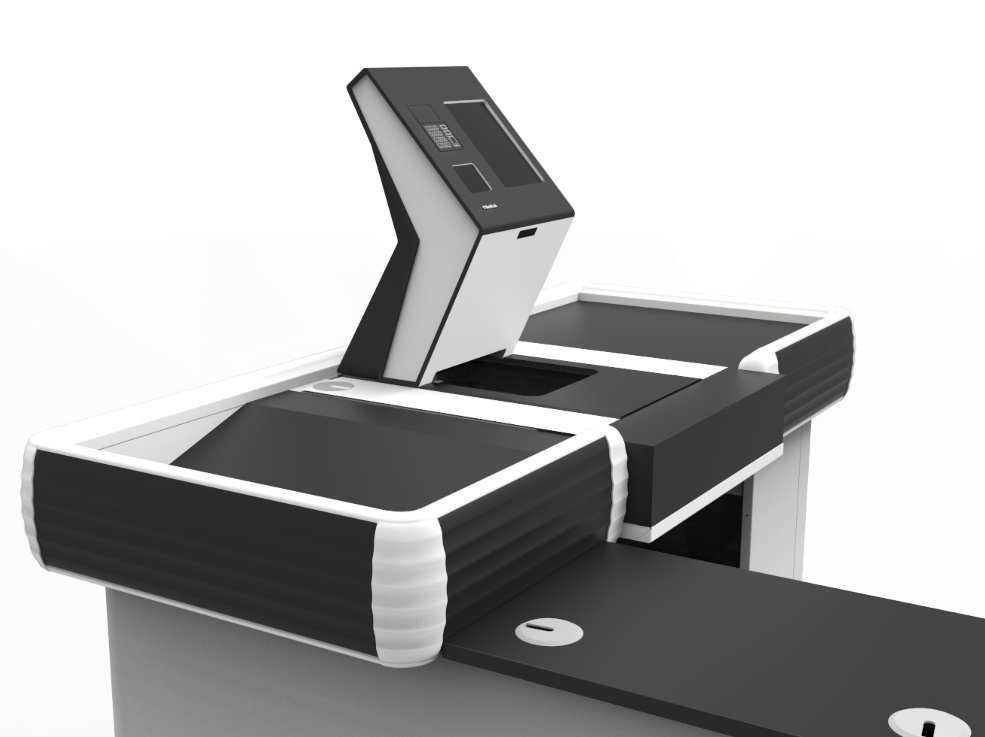 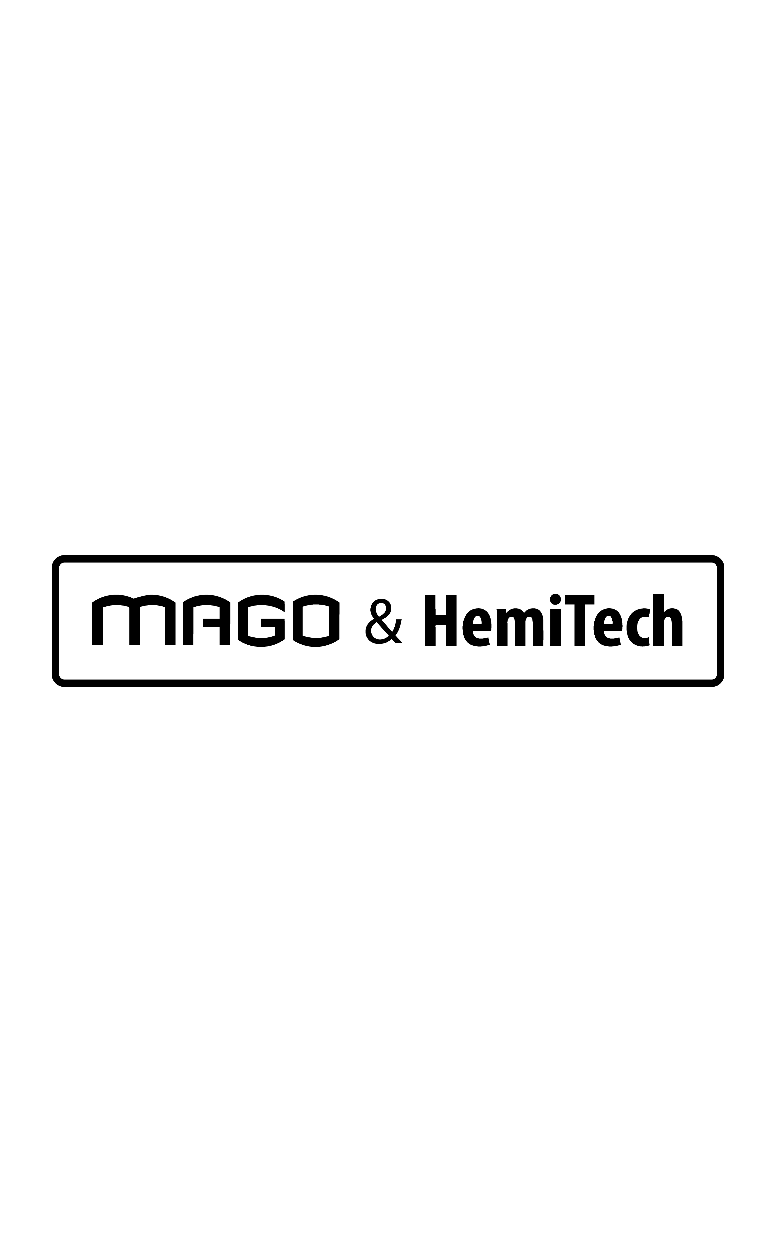 KONTAKT
Michał Pajączek
Prezes Zarządu HemiLab Sp. Z o.o. S.K.
Tel.: +48 883 357 710
E-mail: m.pajaczek@hemilab.pl